Девіз
Строгість у математиці означає насамперед  добросовісність і ясність.
                                            Ліпман Бере
АТ “Х”
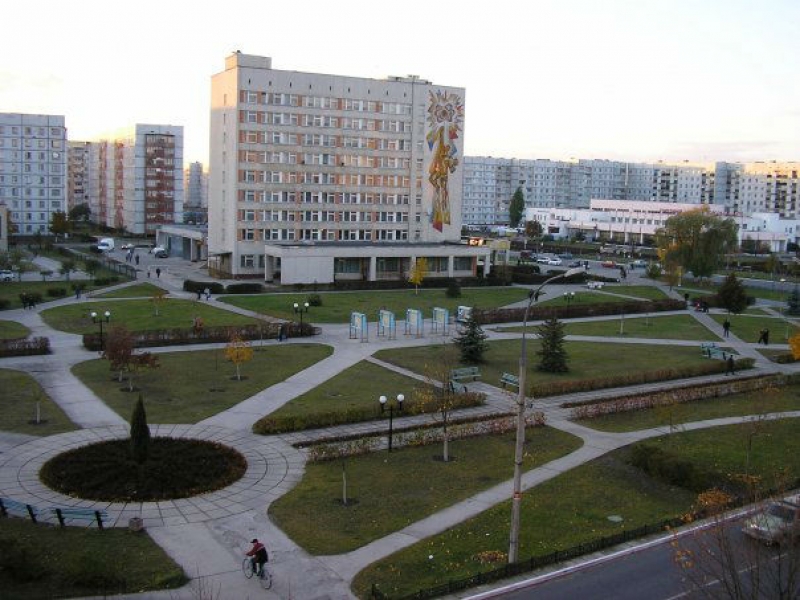 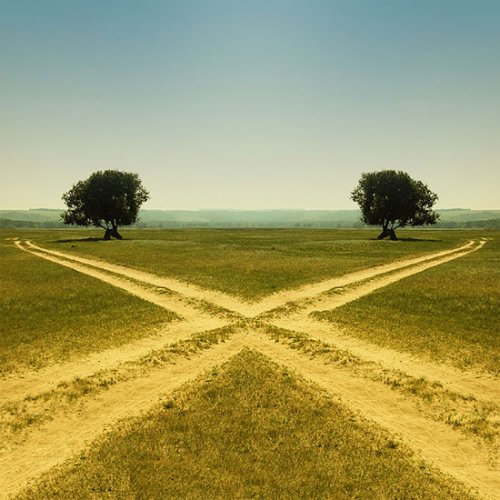 Через будь-які дві прямі, що мають спільну точку,  можна провести площину і  до того ж тільки  одну!
a
A
b
Якщо дві точки прямої належать площині, то і вся пряма належить площині.
В
А
.
Алгоритм розпізнавання взаємного розміщення двох прямих в просторі
а і в
так
ні
Чи лежать
 в одній
площині?
так
Мають хоч одну
спільну
точку?
так
ні
Мають більше
ніж  одну
спільну точку?
ні
а    в
а = в
а    в
а  в